SUDIC – Sudden Unexpected Death in Childhood (0-17years*)
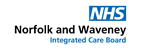 From the 6 April 2021, in the event of a Sudden Unexpected Death in Childhood (SUDIC) (0-17years*), please contact the Norfolk and Waveney Child Death Review Team (CDR):

Team phone number: 01603 257160
Email: nwicb.childdeathreviewteam@nhs.net 

The CDR Team will be based at:
Floor 8, County Hall,
Martineau Lane
Norwich, NR1 2UA

(PLEASE NOTE. Due to the COVID-19 pandemic the team are currently homeworking)
The CDR Team are available: 
Monday – Friday (excluding bank holidays) 
08:00 – 18:00 

Out of hours: messages can be left on the above number and the team will respond the next working day
Who are the CDR Team:
Dr Sarah Steel - Designated Doctor for Child Death 
Sonia Furness   -  Lead Nurse for Child Death Review
Julia Fothergill - Deputy CDR Nurse 
Anne Marie Freeman - Deputy CDR Nurse 
Ali Church– CDR Team Administrator
PLEASE NOTE.  16 to 17 years (up to their 18th birthday) may present to ED as an Adult, however they  are still covered by Paediatrics' and the CDR Team
v2.0 CDR FLYER NOVEMBER 2022
*up to their 18th birthday